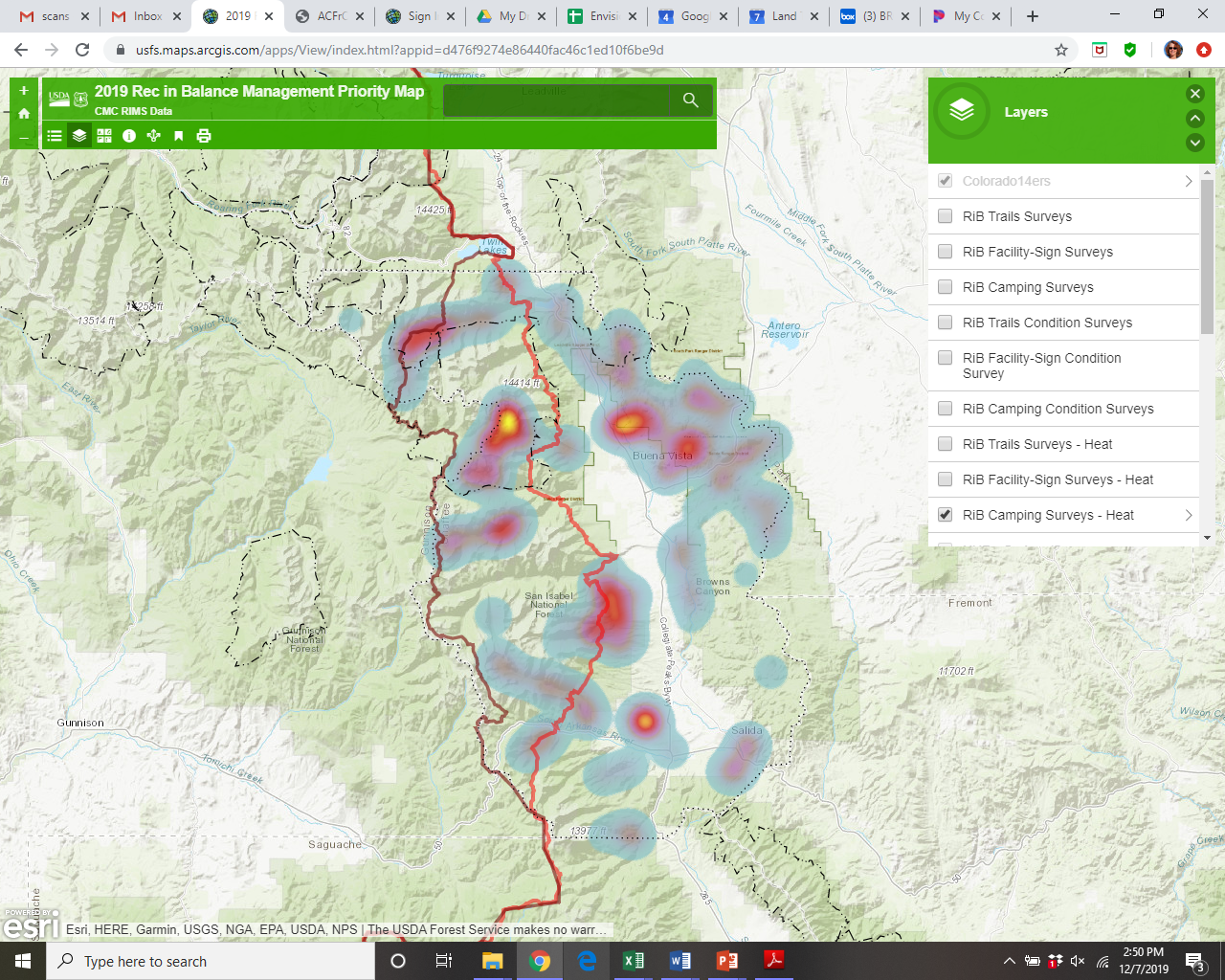 CountyClear CrWilderness4 MileRaspShavano
Wilderness – Horn Fork and Denny
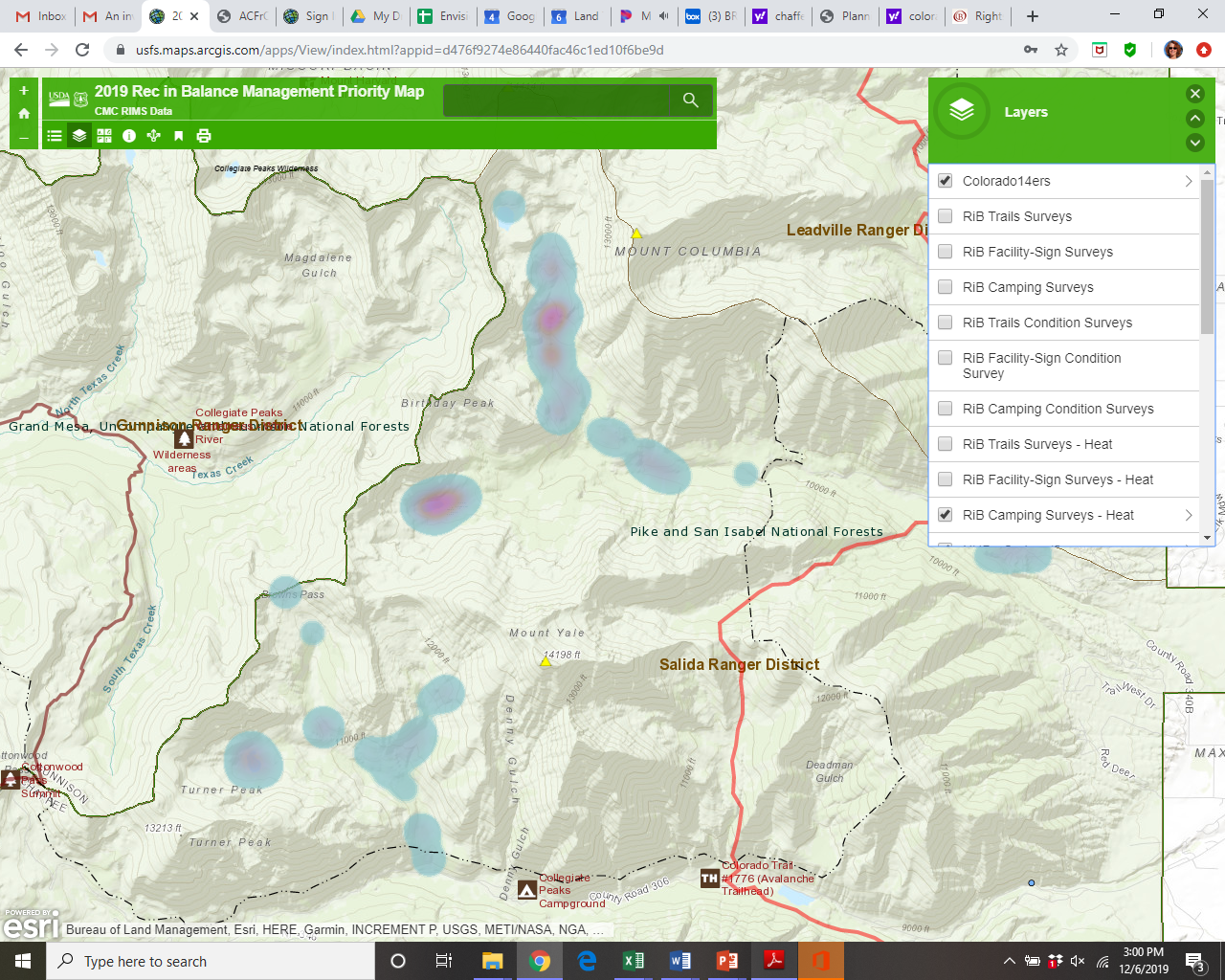 Wilderness – Horn Fork and Denny
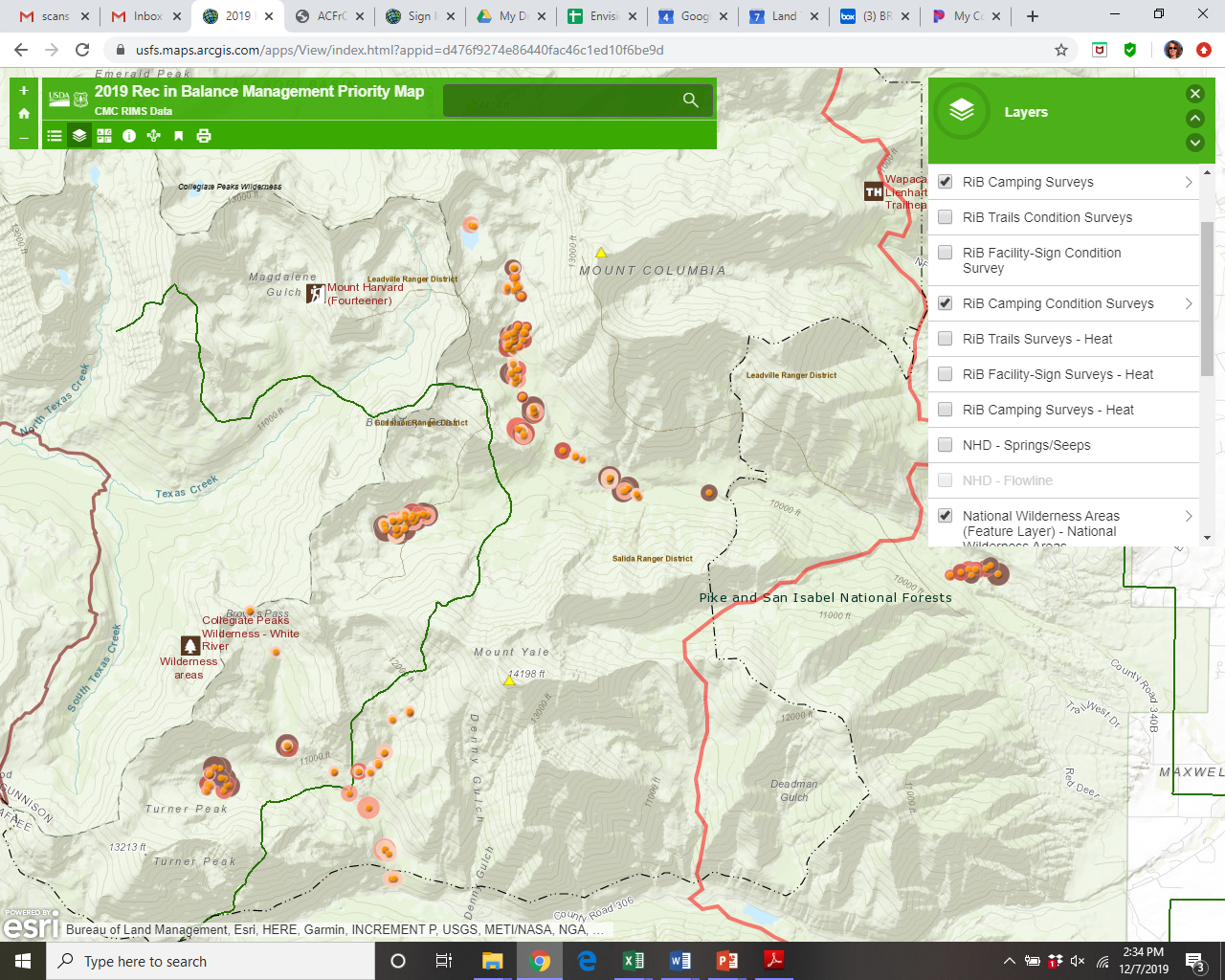 Hornfork:  +50 sites, tree damage
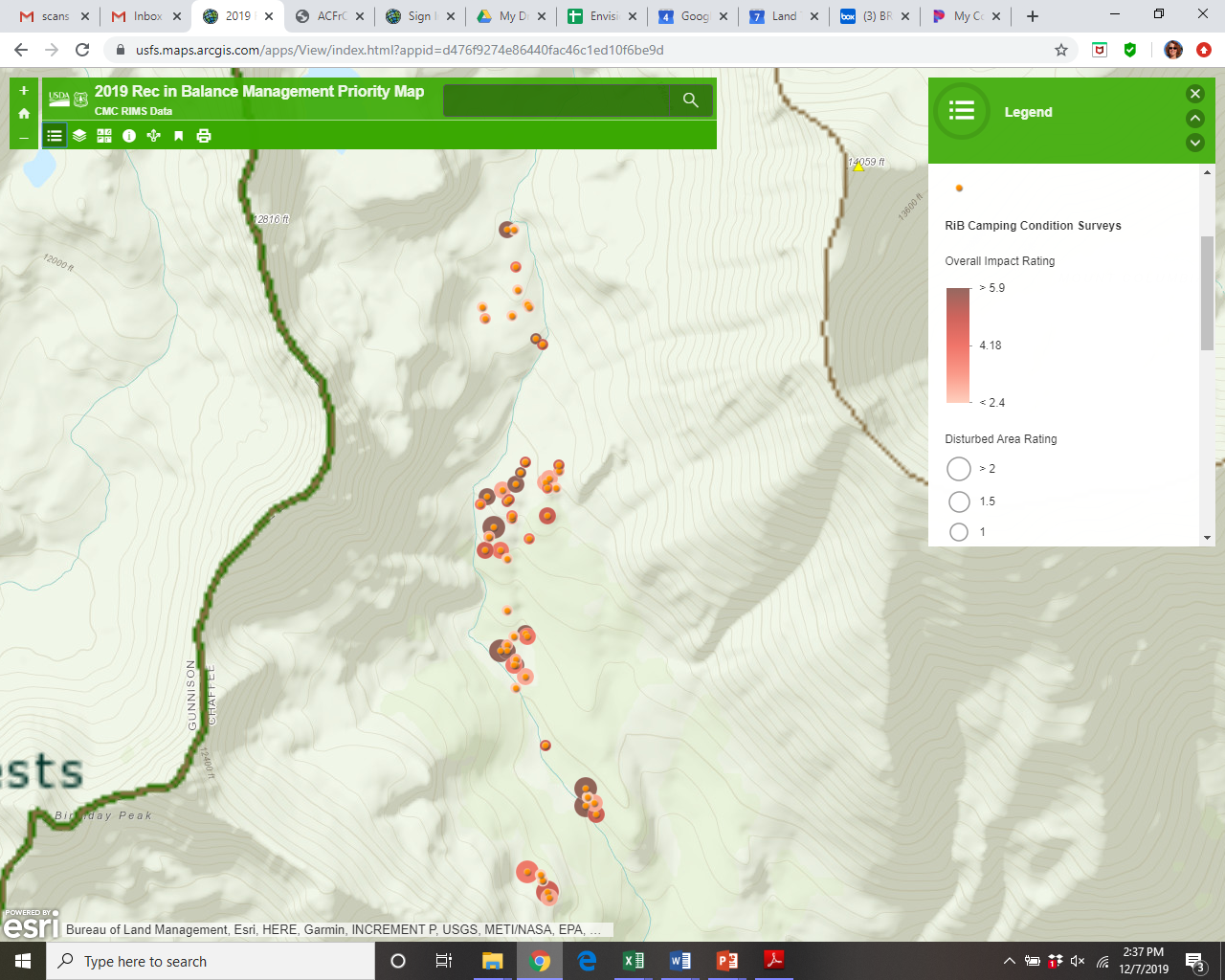 Motorized Access – Clear Crk +70
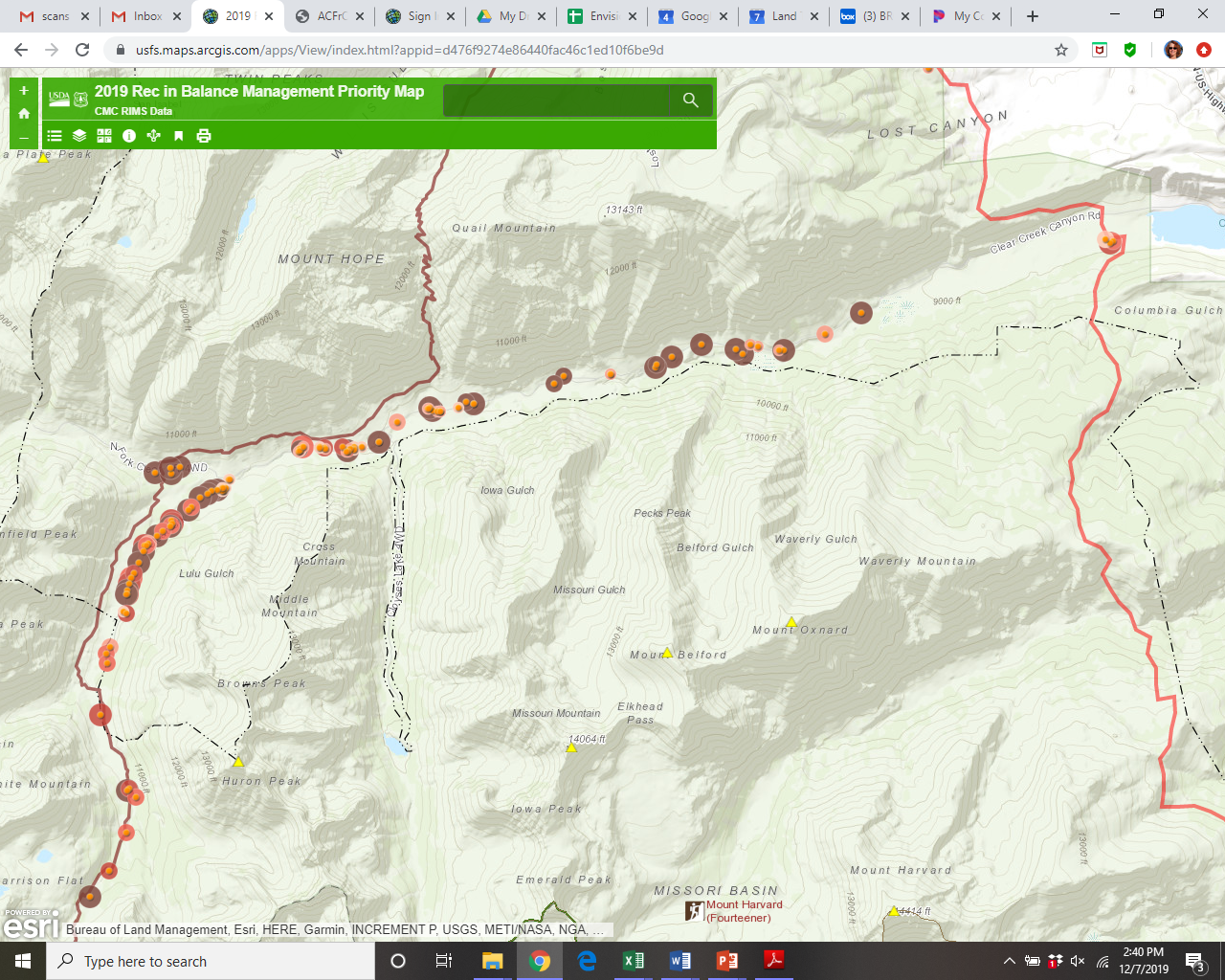 Four Mile
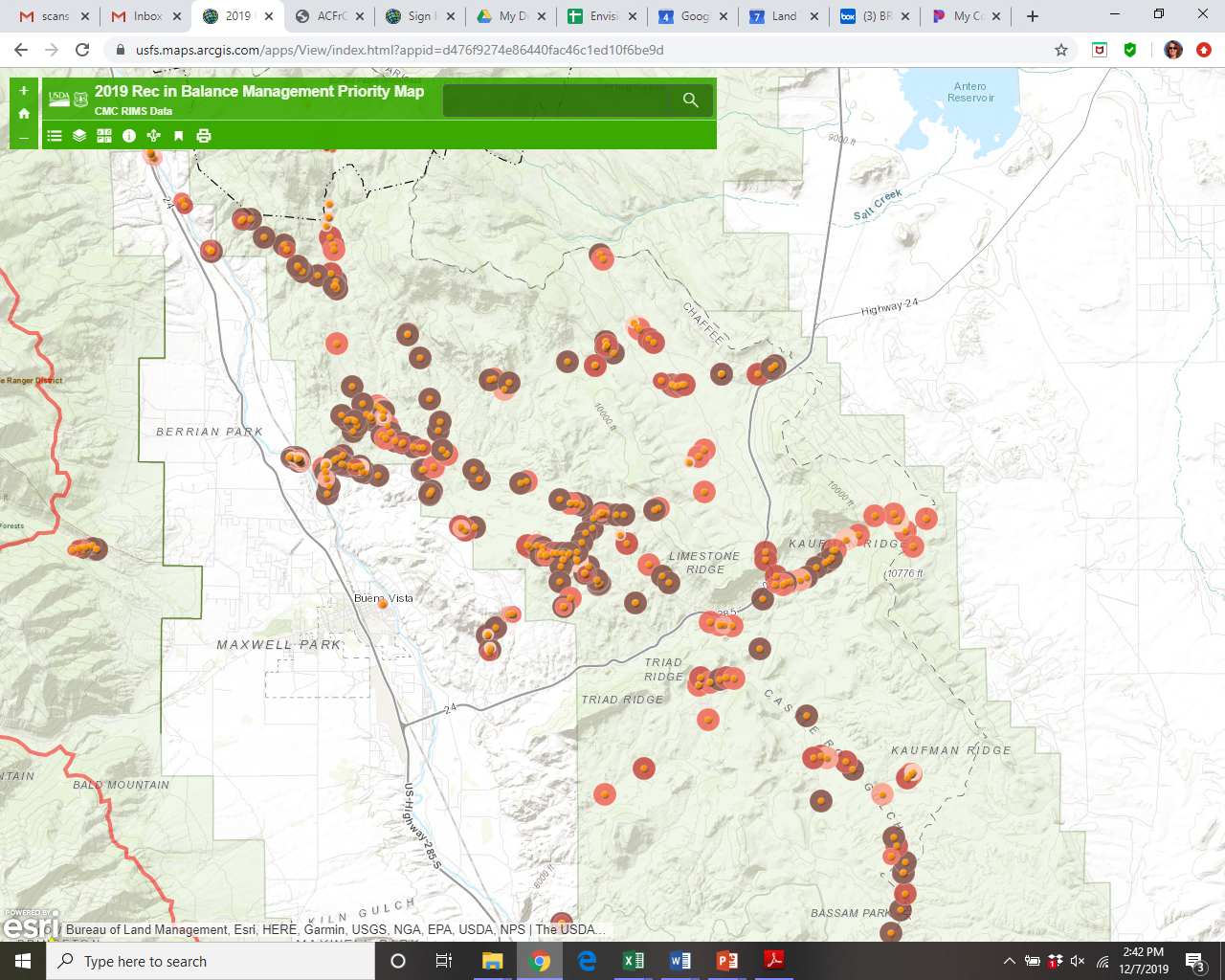 Raspberry Gulch
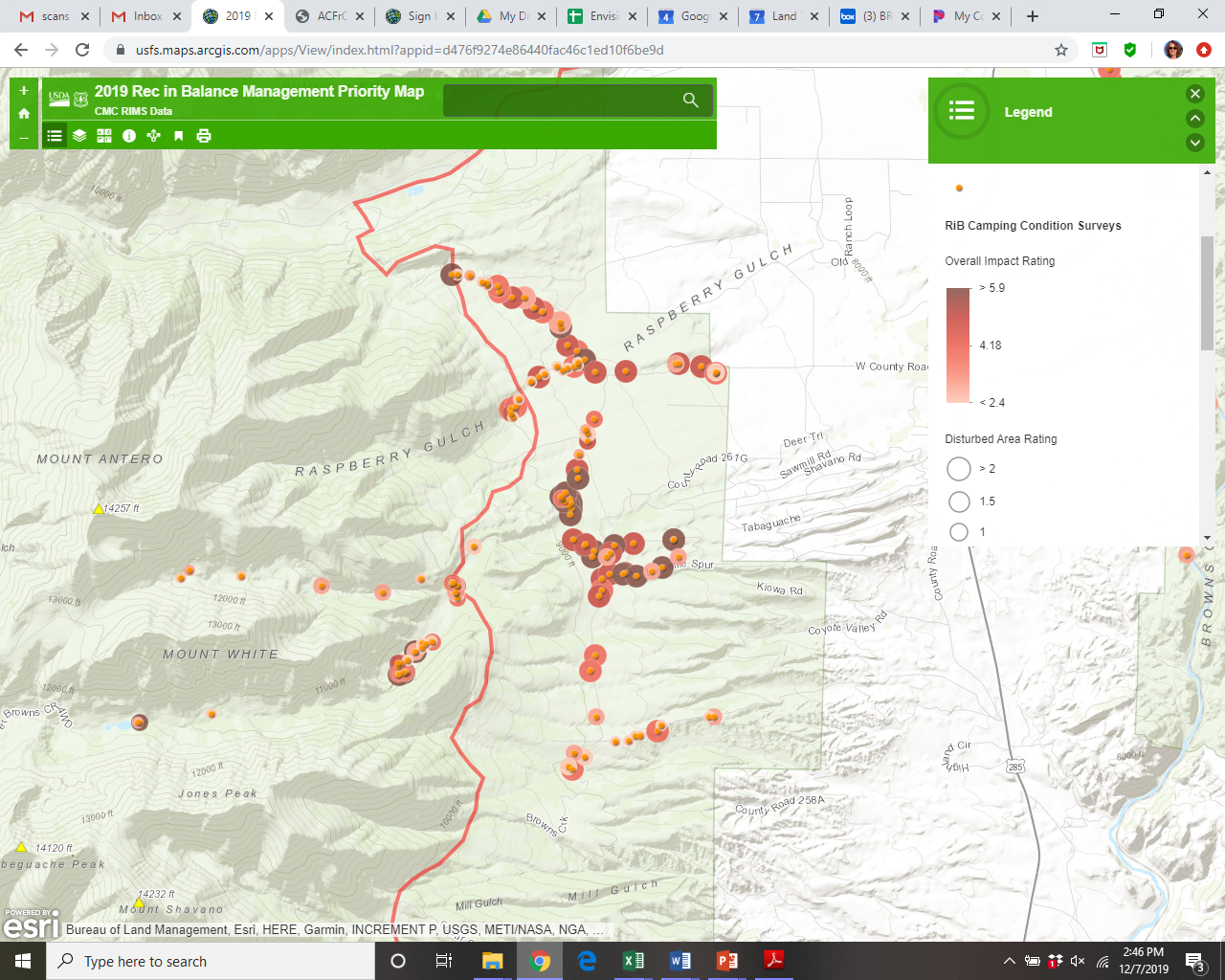 Shavano
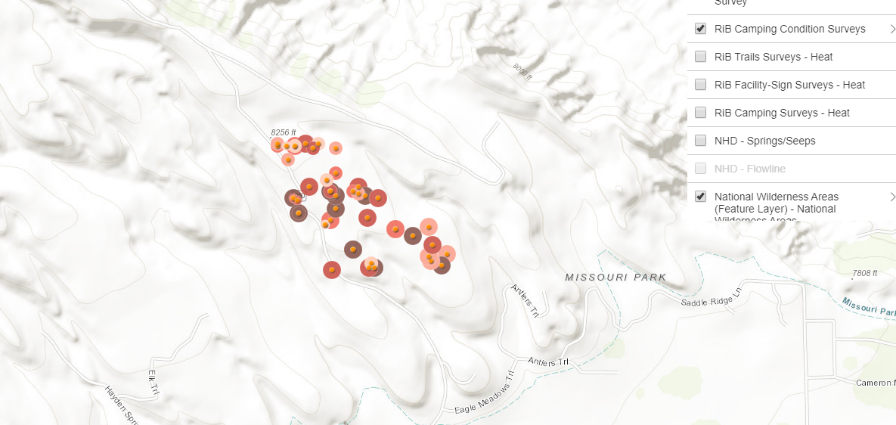